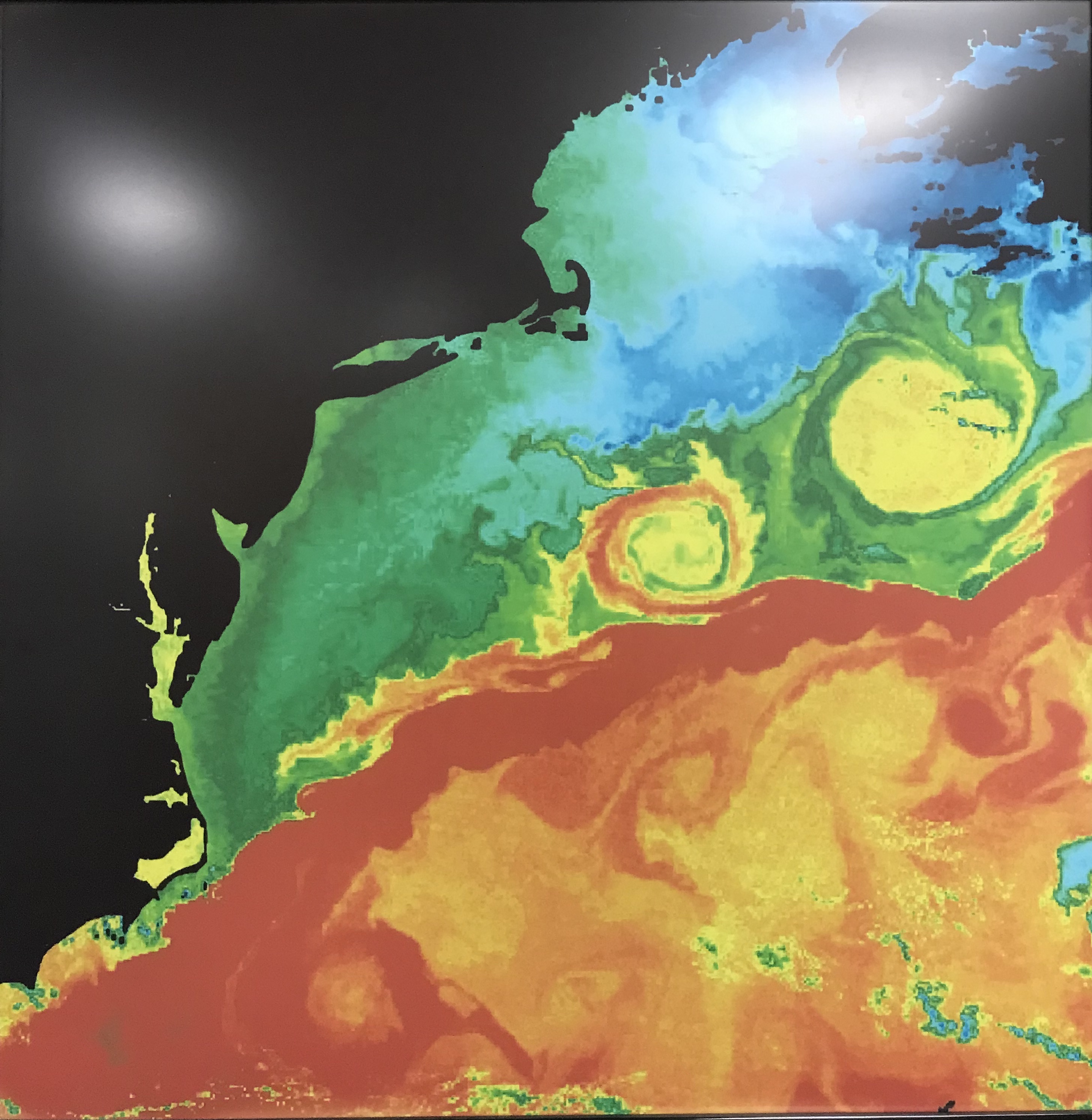 Warm Spiral Streamers over Gulf Stream Warm-Core Rings
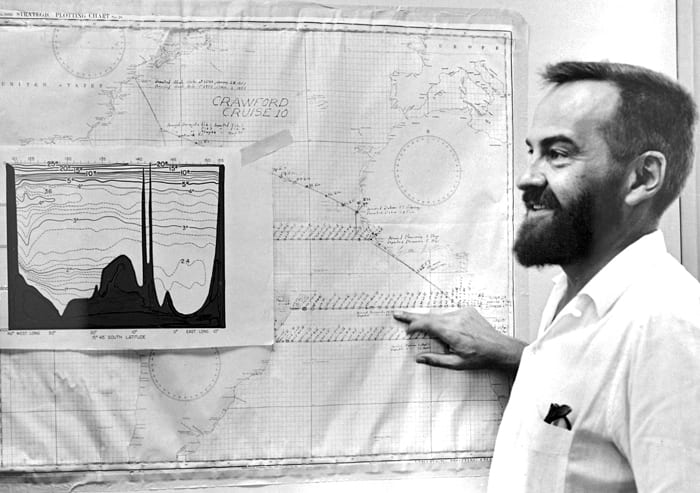 Weifeng (Gordon) Zhang
Dennis McGillicuddy

Woods Hole Oceanographic Institution
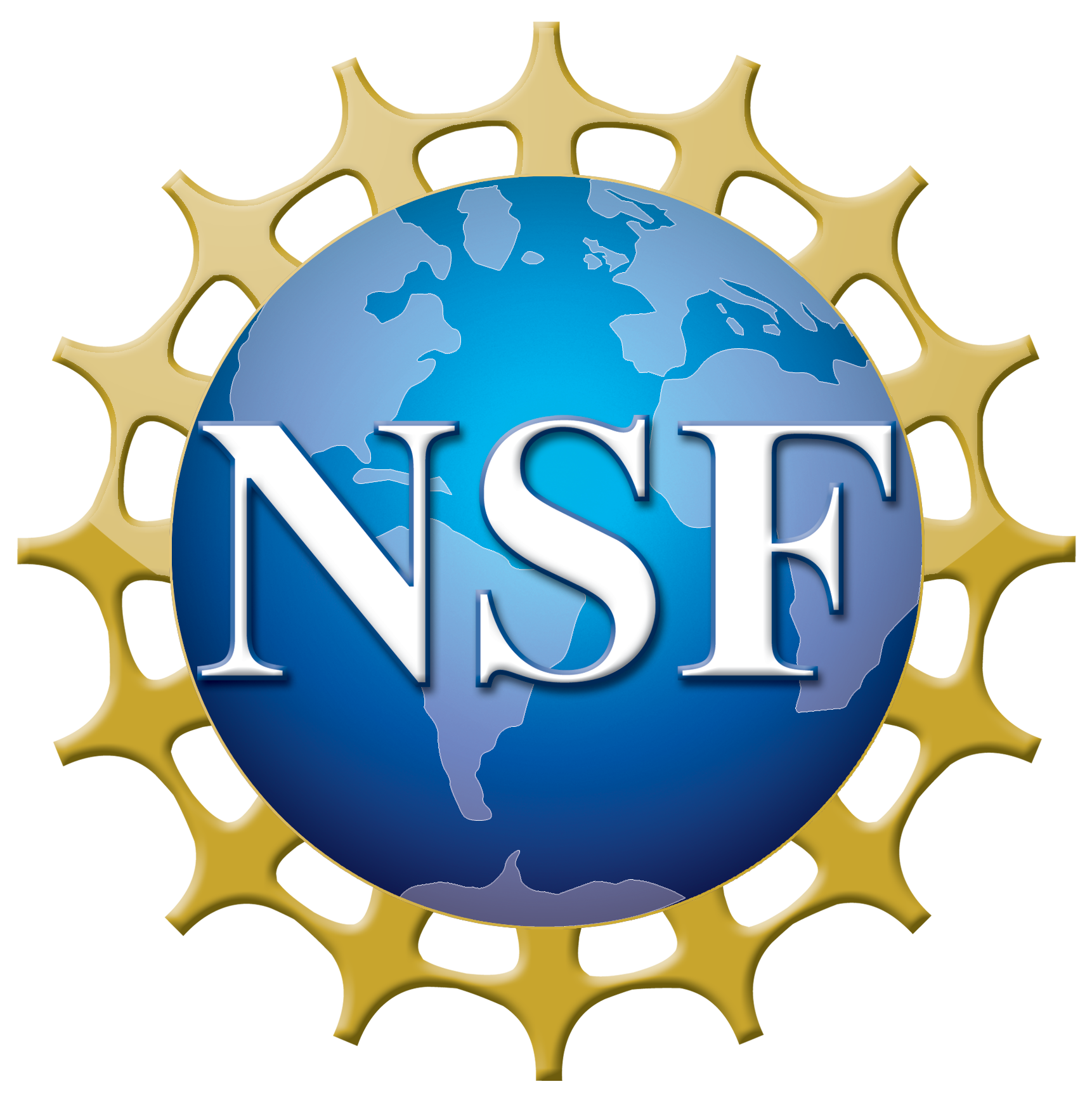 Fritz Fuglister (1909-1987)
An oceanographer, Artist, and Musician
Regional Setup Mid-Atlantic Bight (MAB)
SST on 13 April 2014
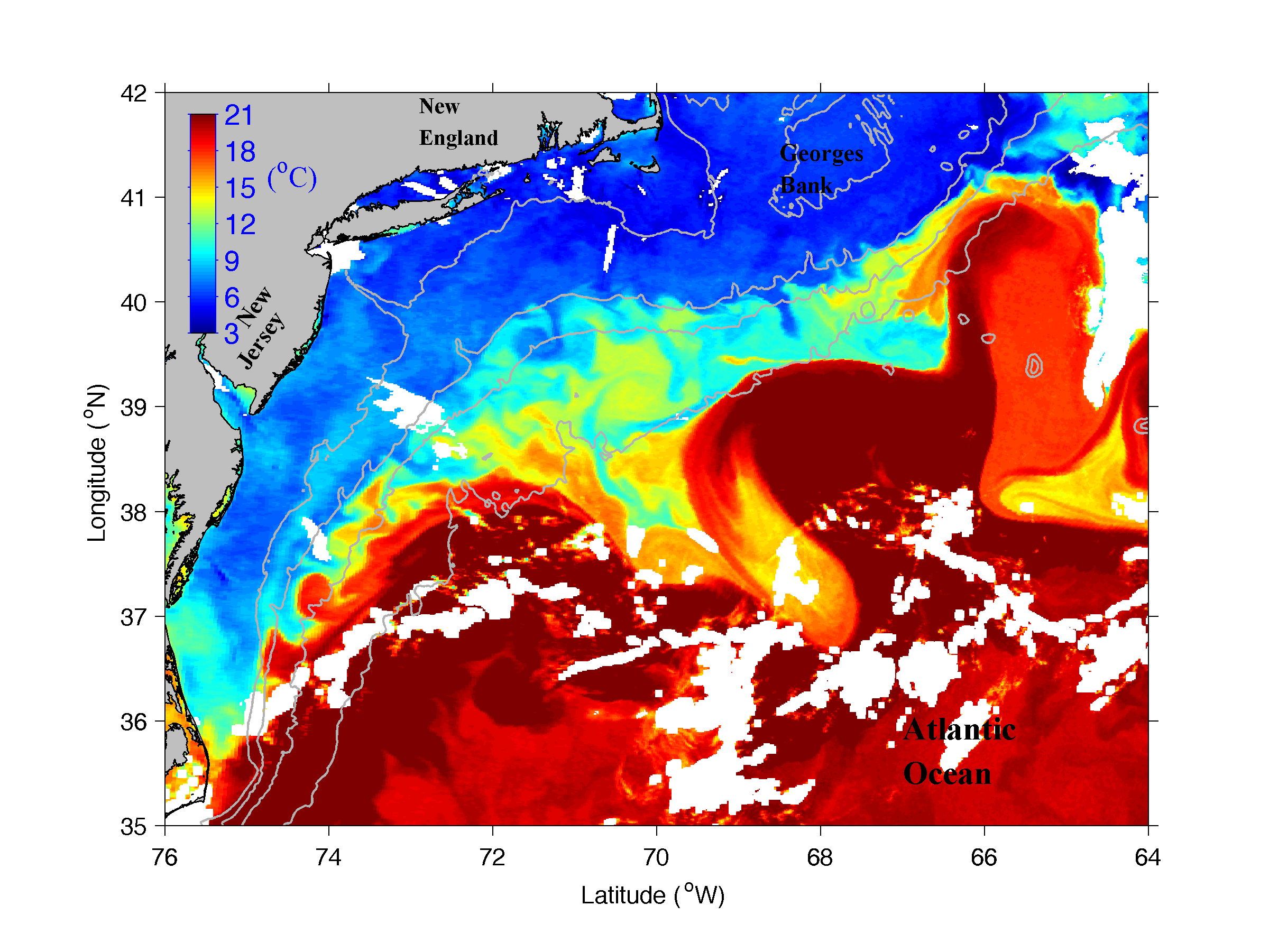 cold fresh shelf water
Warm-Core Ring
Gulf Stream
Warm Spiral Streamers over WCRs
Occurs when a relatively old WCR interacts with Gulf Stream or with another new WCR


Warm water from the Gulf Stream or the new ring moves around the old ring 

It also moves toward its center, creating a radial offset and then a spiral pattern
Questions
What is the vertical structure of the warm spiral streamers
What is the formation mechanism
A Conceptual Model of Ring-Gulf Stream Interaction
A two-layer model
(Nof, DSR, 1986)
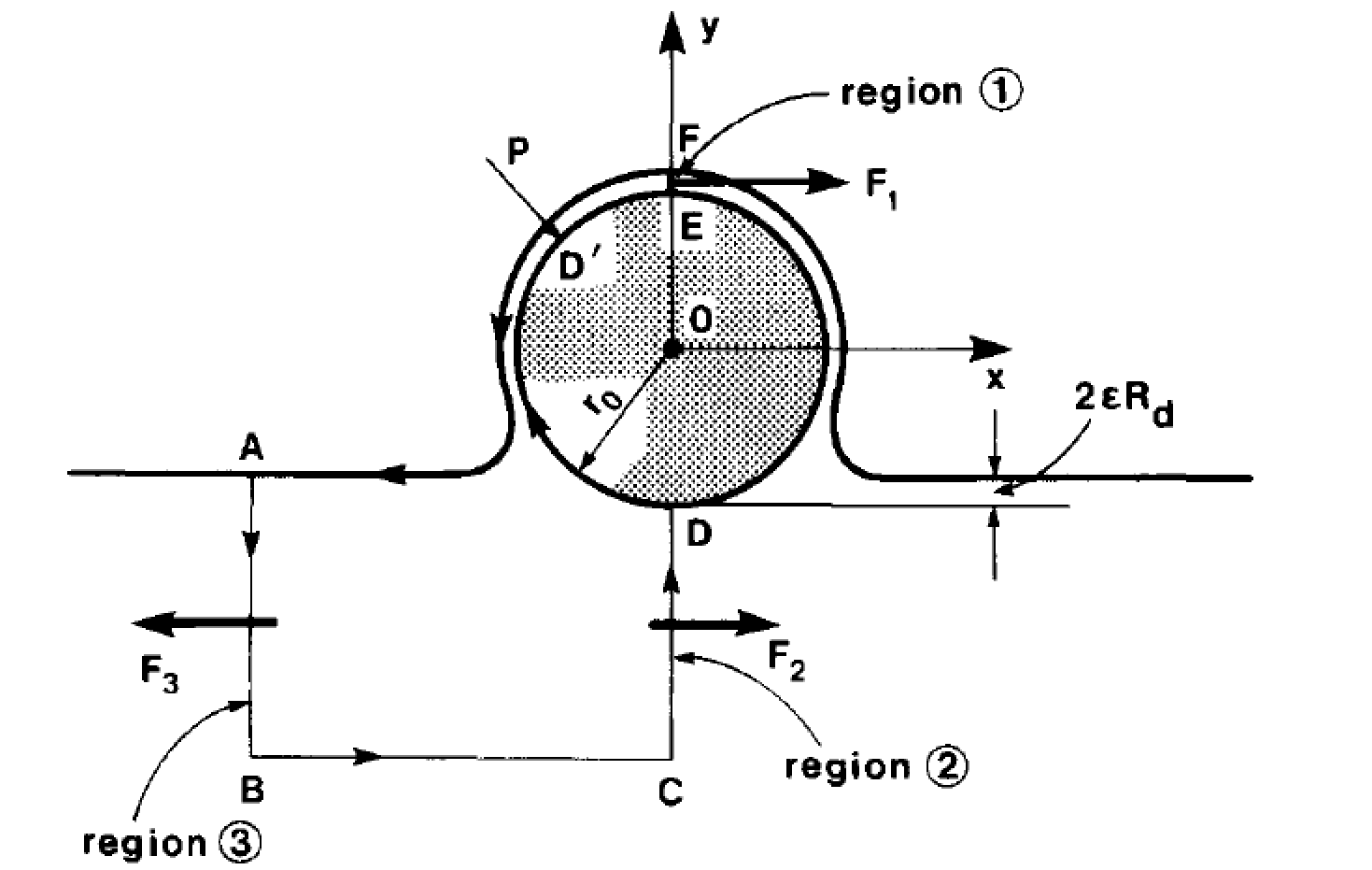 Cylinder

WCR
Surface outcrop the vertical interface
Upper layer
Gulf Stream
The Sinking of WCR in the Slope Sea
(Chapman and Nof, JPO, 1988)
Top view
Side view
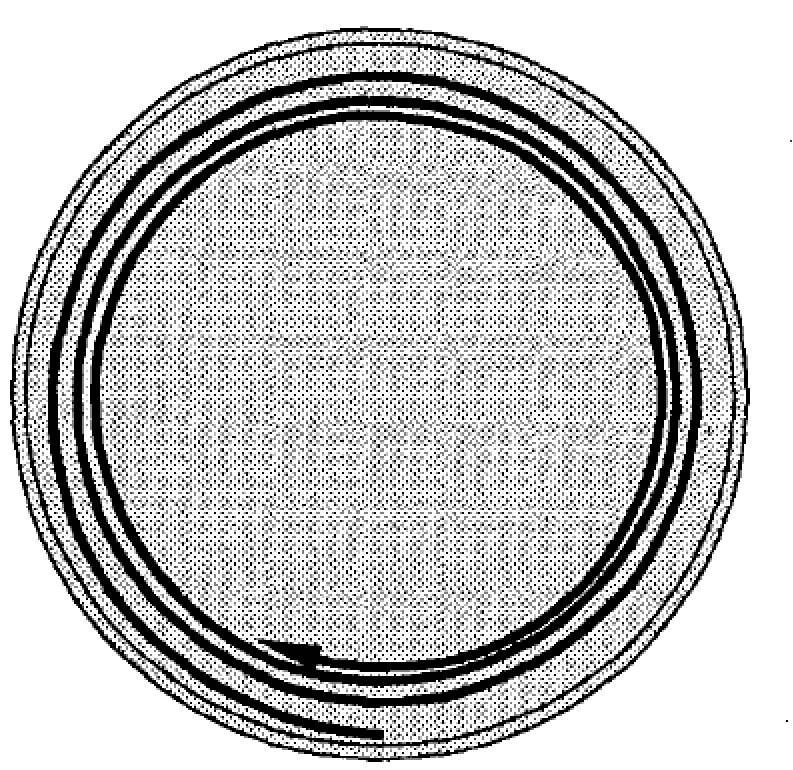 Trajectory of a parcel of surface slope water
Slope water
WCR loses heat (buoyancy) to air and then sinks to the surround slope water
Surface slope water from all direction washes over and are carried by the anticyclonic ring current
A parcel of the surface slope water would moving toward the ring center following a spiral pattern
This process does not produce the pattern of warm spiral streamer
Our Approaches
Satellite SST imagery to show the development of a warm spiral streamer in April 2018
Ship-board in situ data to reveal the vertical structure of the warm spiral streamer in April 2018
An idealized model to reproduce the basic pattern and then disclose the formation mechanism
Satellite SST in April 2018
An old WCR formed in Nov 2017 had moved around in the slope sea 
The old ring encountered a ‘bump’ in the Gulf Stream
A filament of the warm Gulf Stream water was entrained by the ring
The warm filament moved around the ring forming a spiral streamer
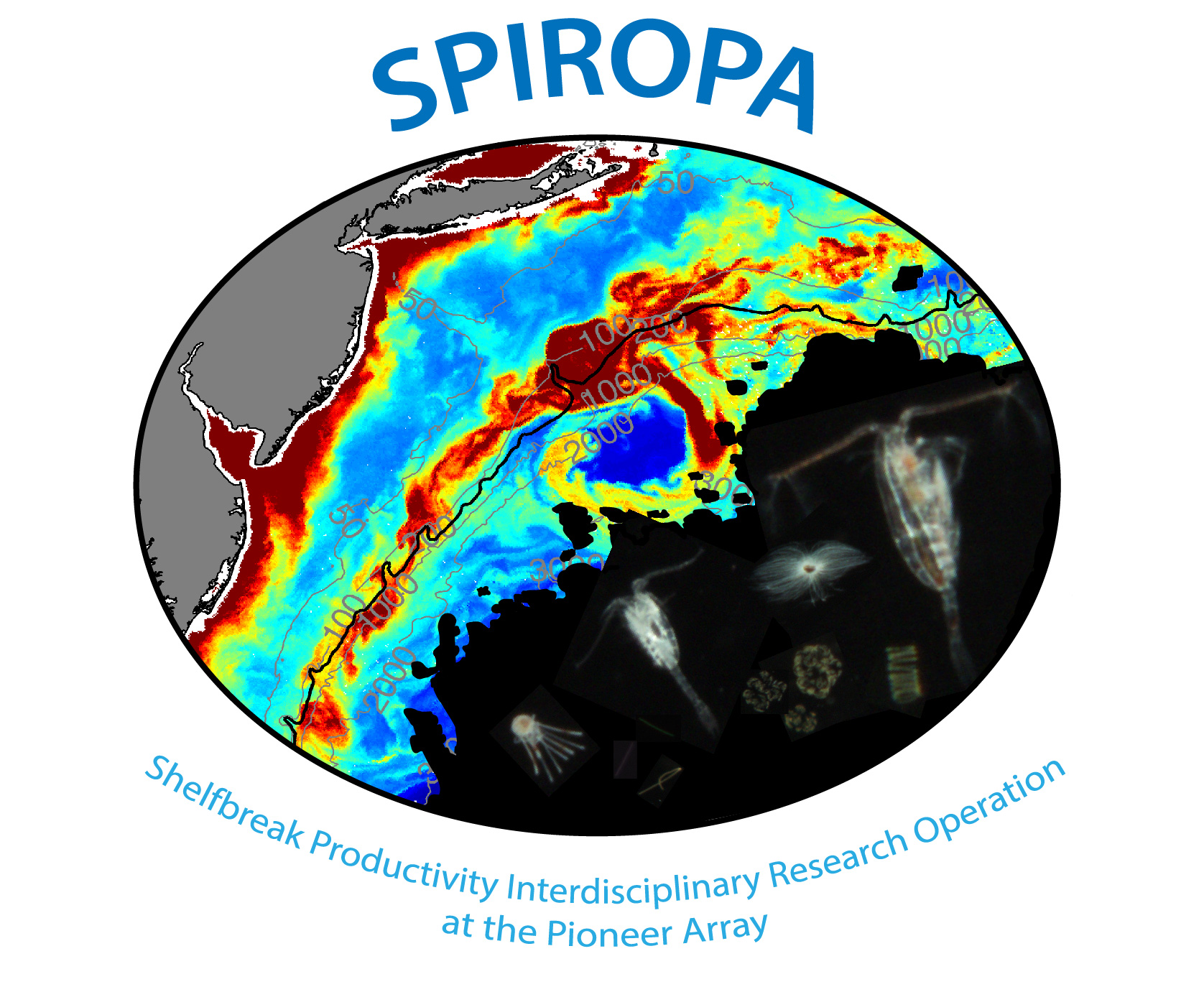 SPIROPA Cruise 1 – AR29
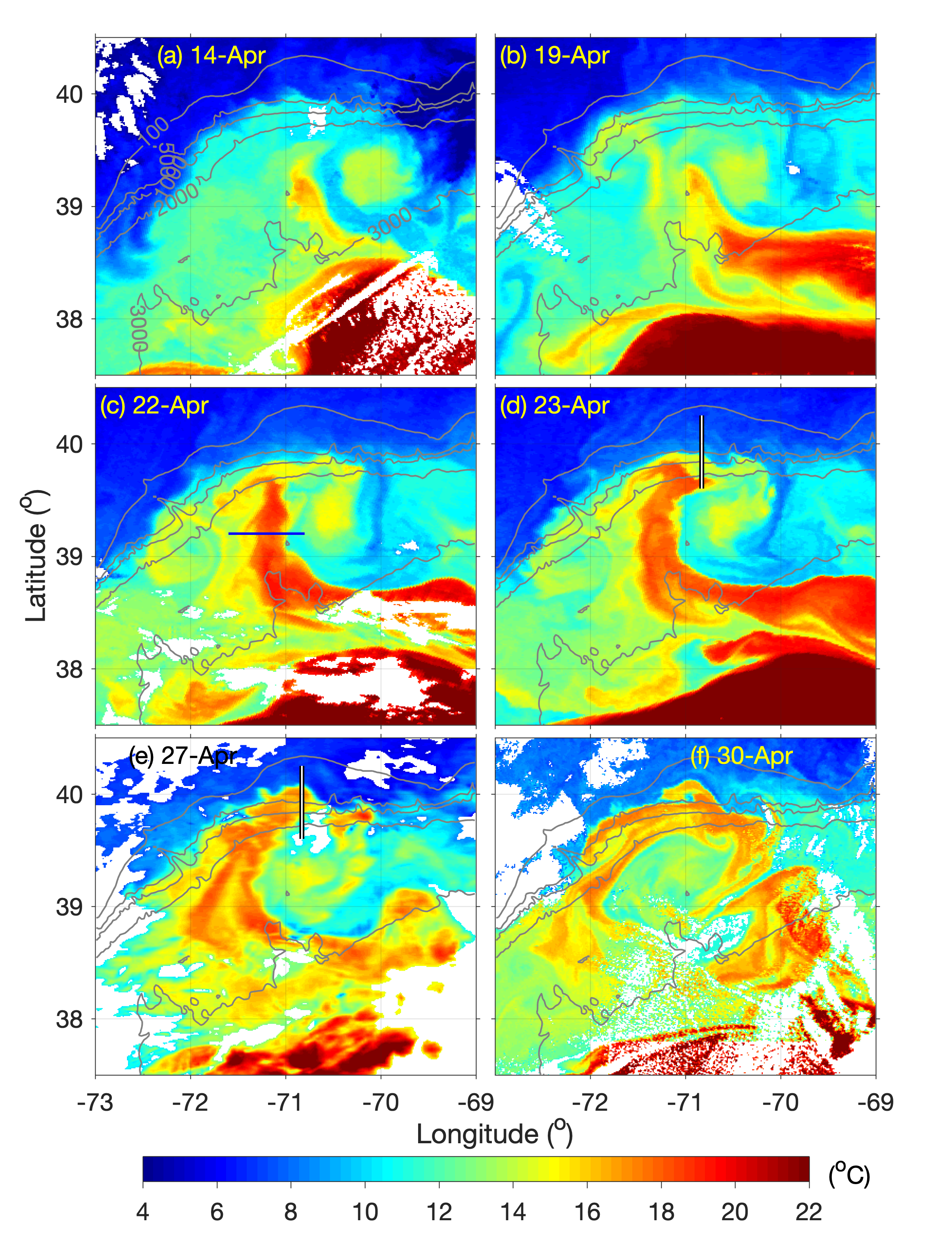 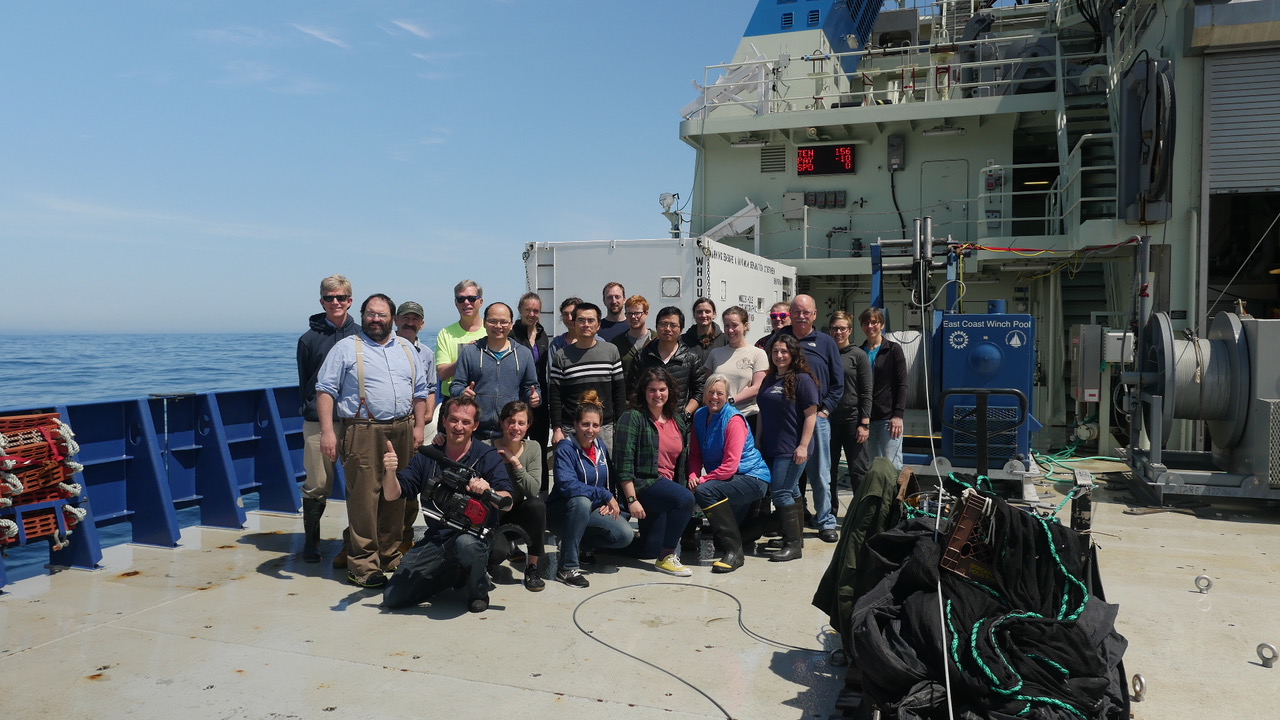 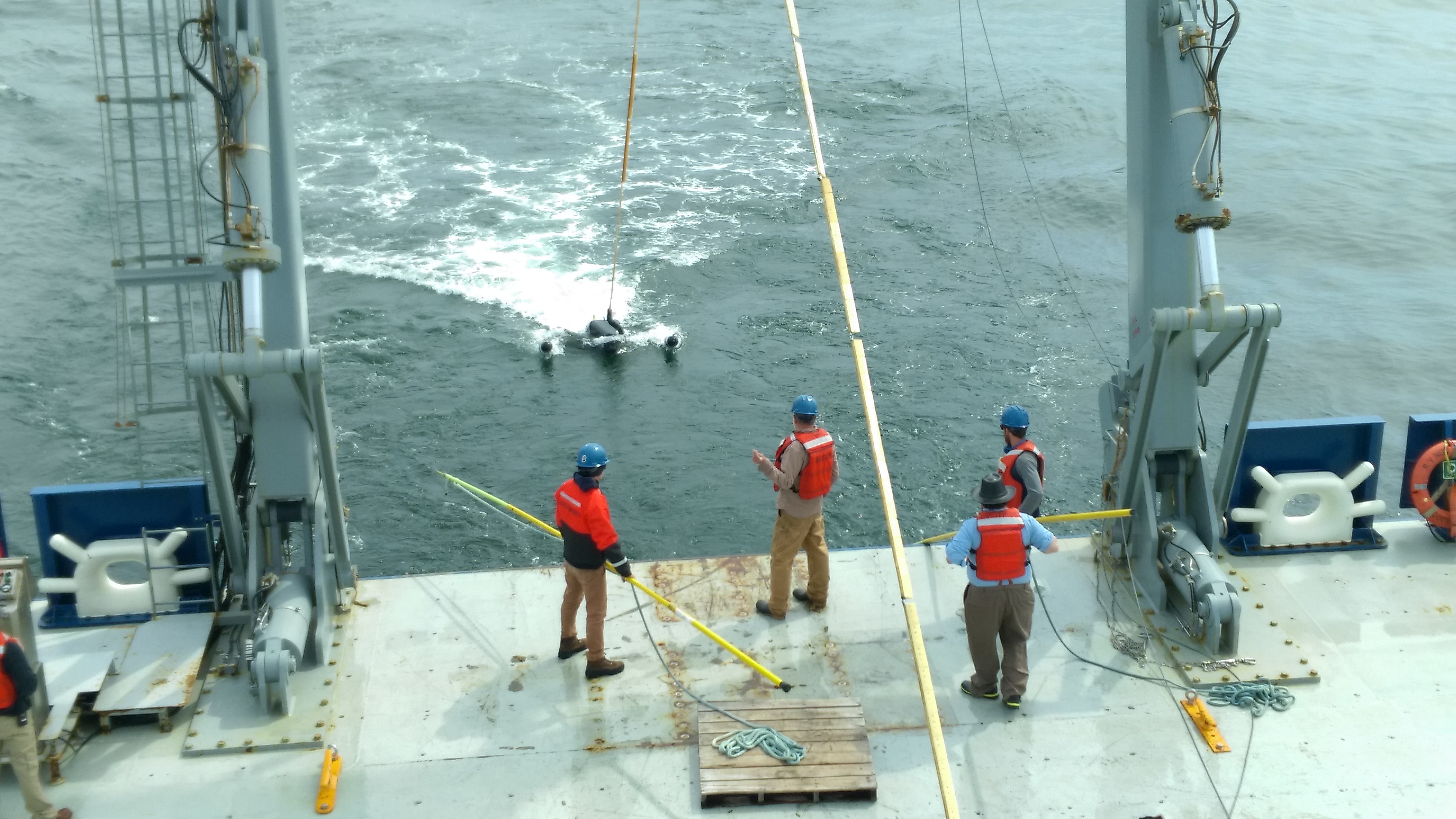 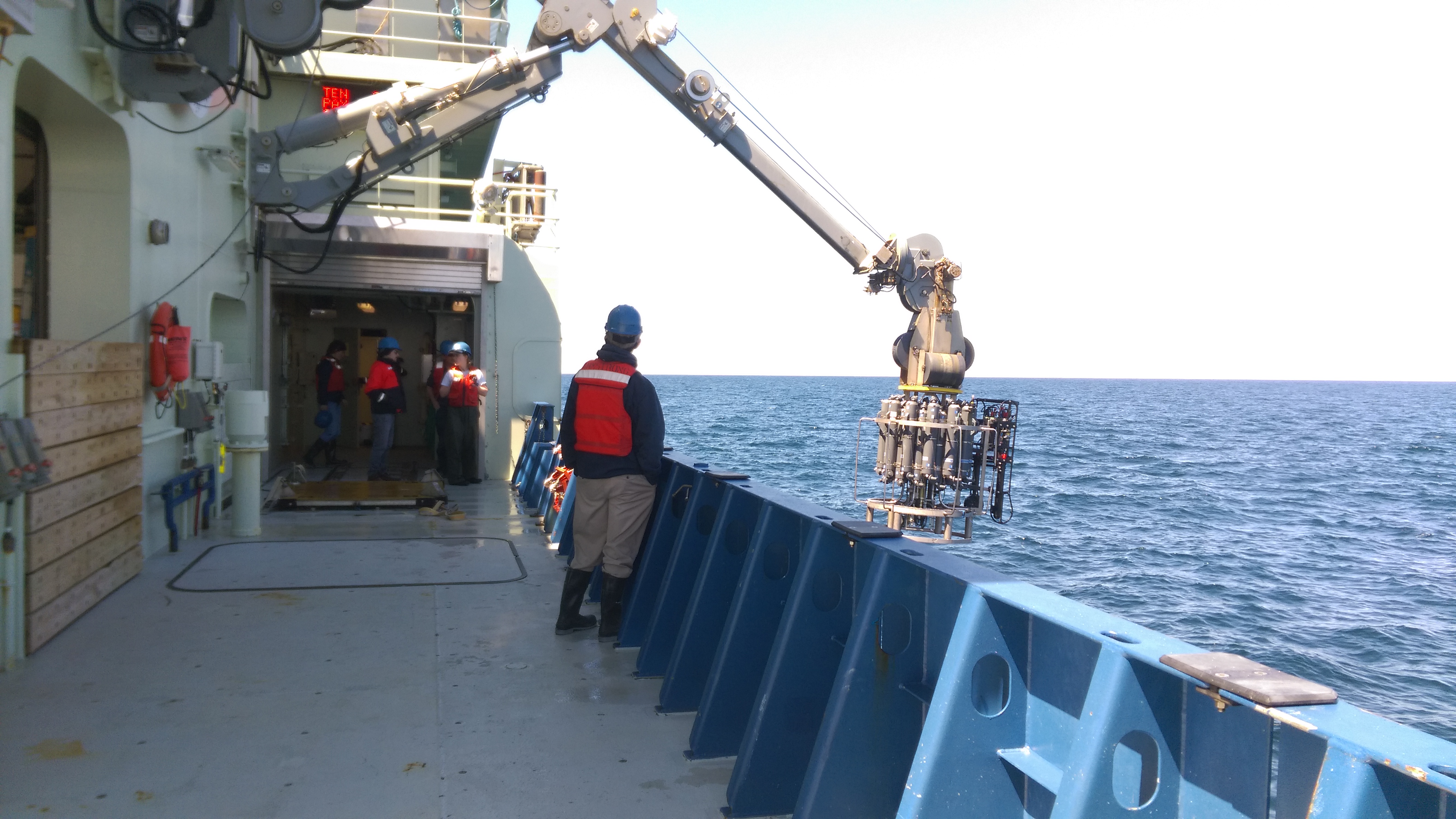 Video Plankton Recorder
CTD
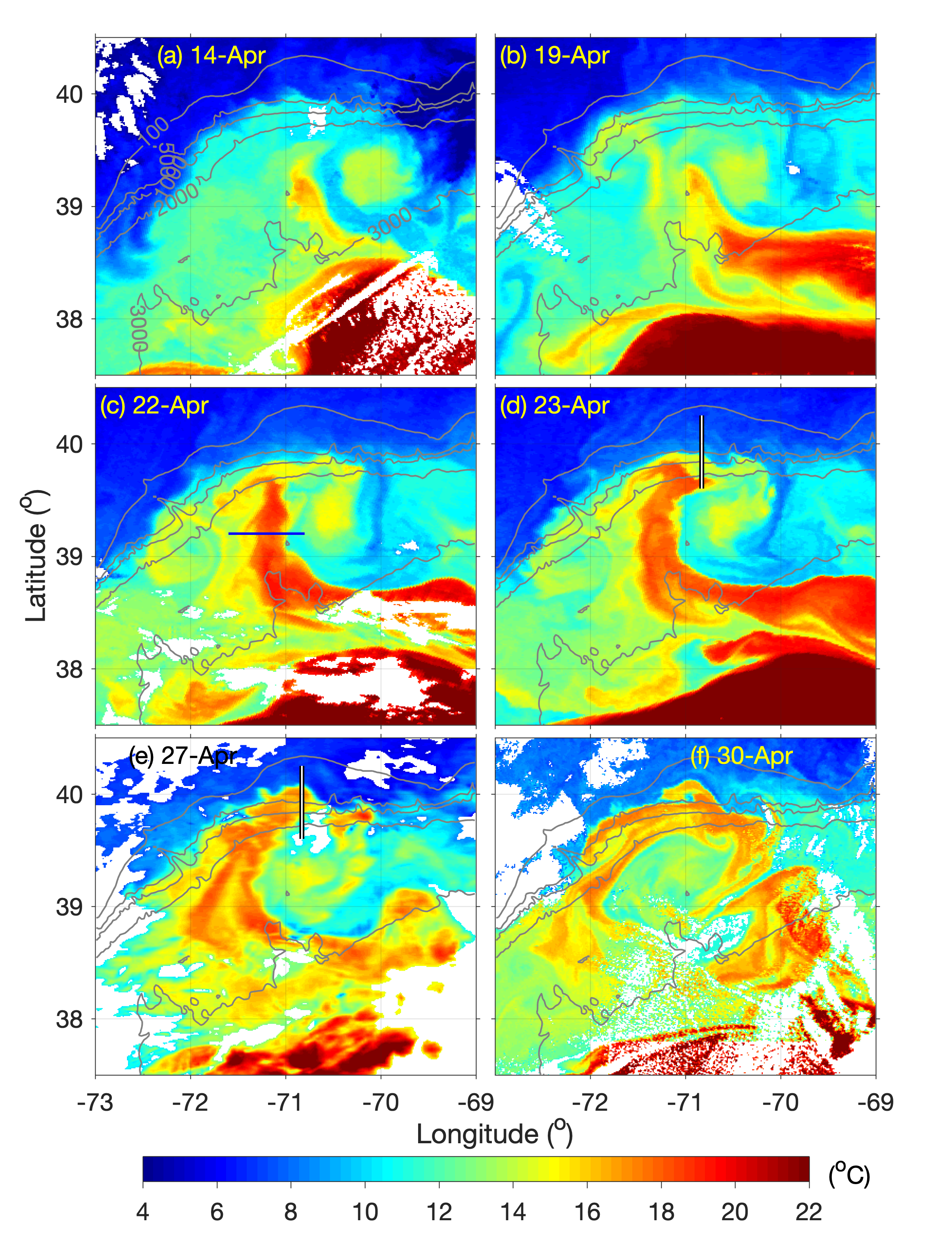 SPIROPA Data
Video Plankton Recorder
Ship-board CTD
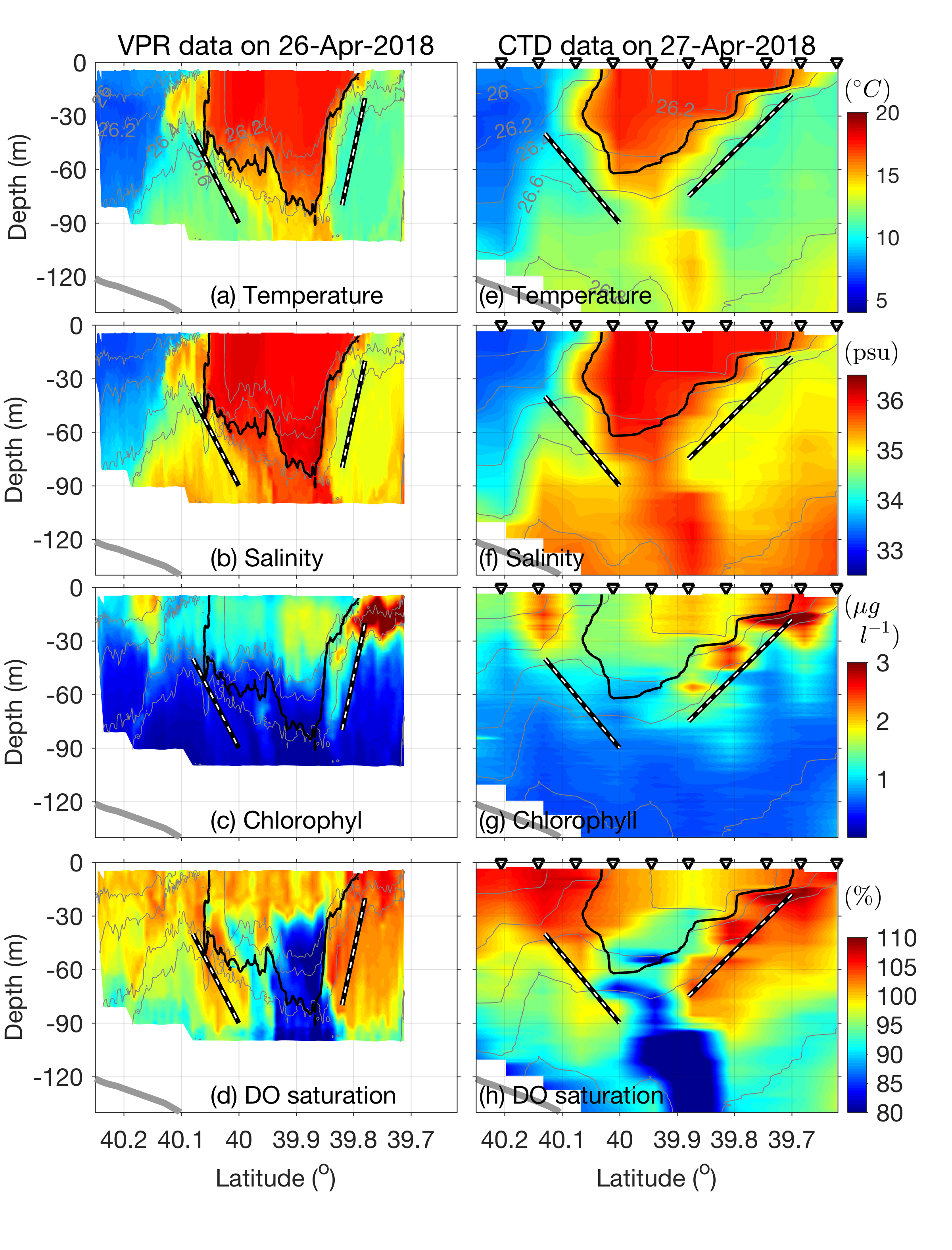 Warm streamer is 60-80 m thick
Density of the warm streamer water is lower than the surrounding shelf and ring water
Slanted layers of lower temperature, lower salinity water, high chlorophyll and high oxygen on both sides of the warm streamer ---- subduction
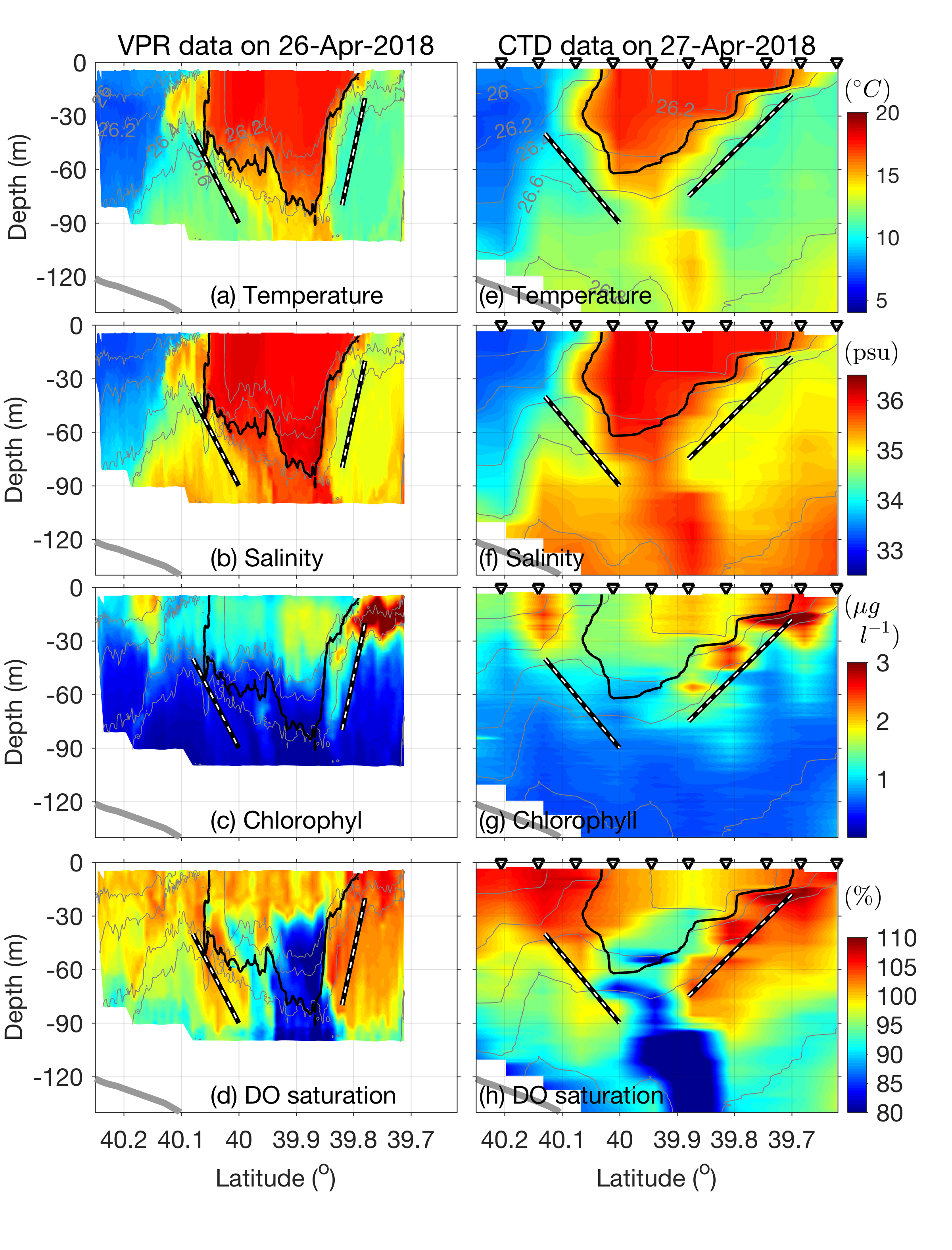 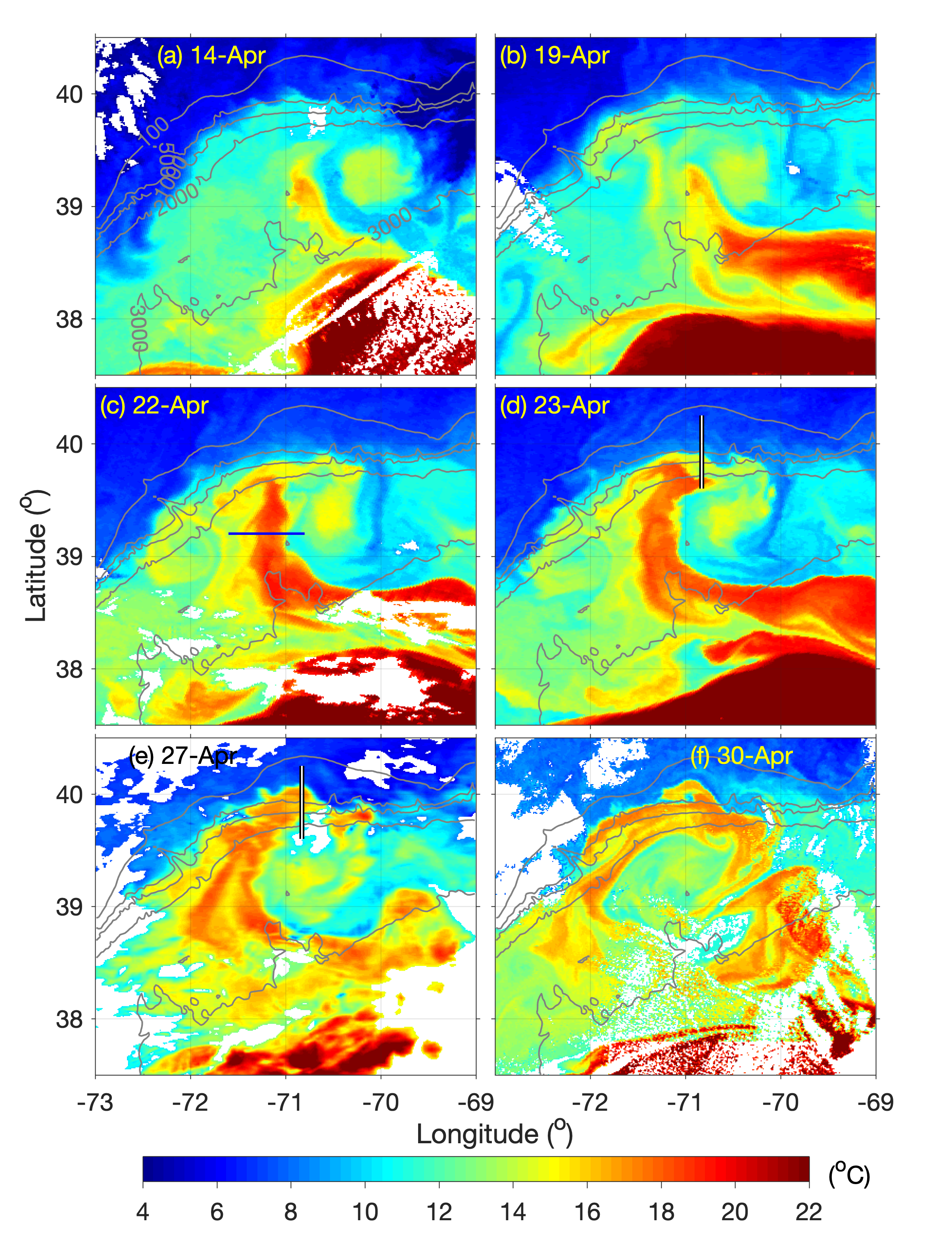 SPIROPA Data
Video Plankton Recorder
CTD
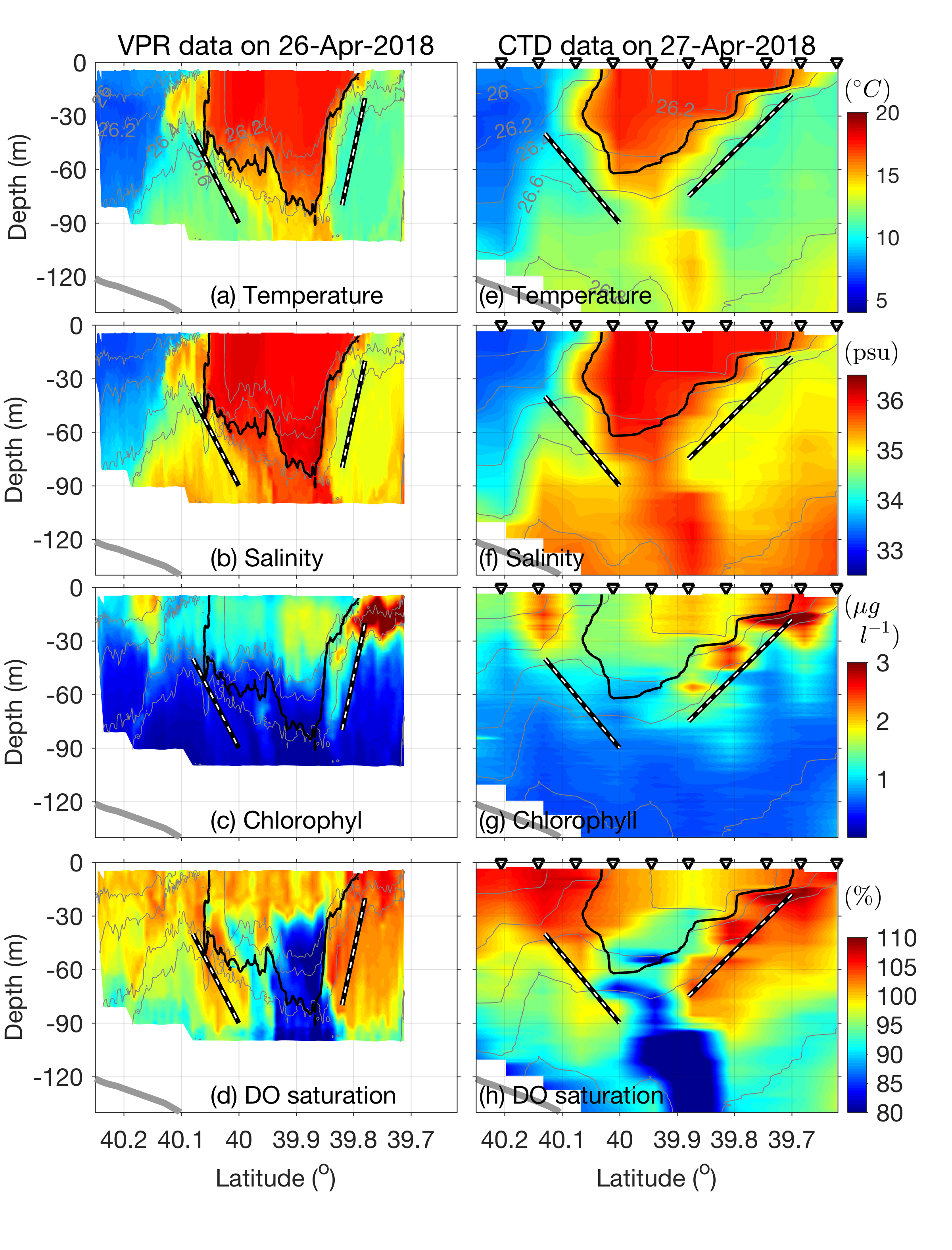 Warm streamer is 60-80 m thick
Density of the warm streamer water is lower than the surrounding shelf and ring water
Slanted layers of lower temperature, lower salinity water, high chlorophyll and high oxygen on both sides of the warm streamer ---- subduction
An Idealized 3D Model
Top view
Cross-section
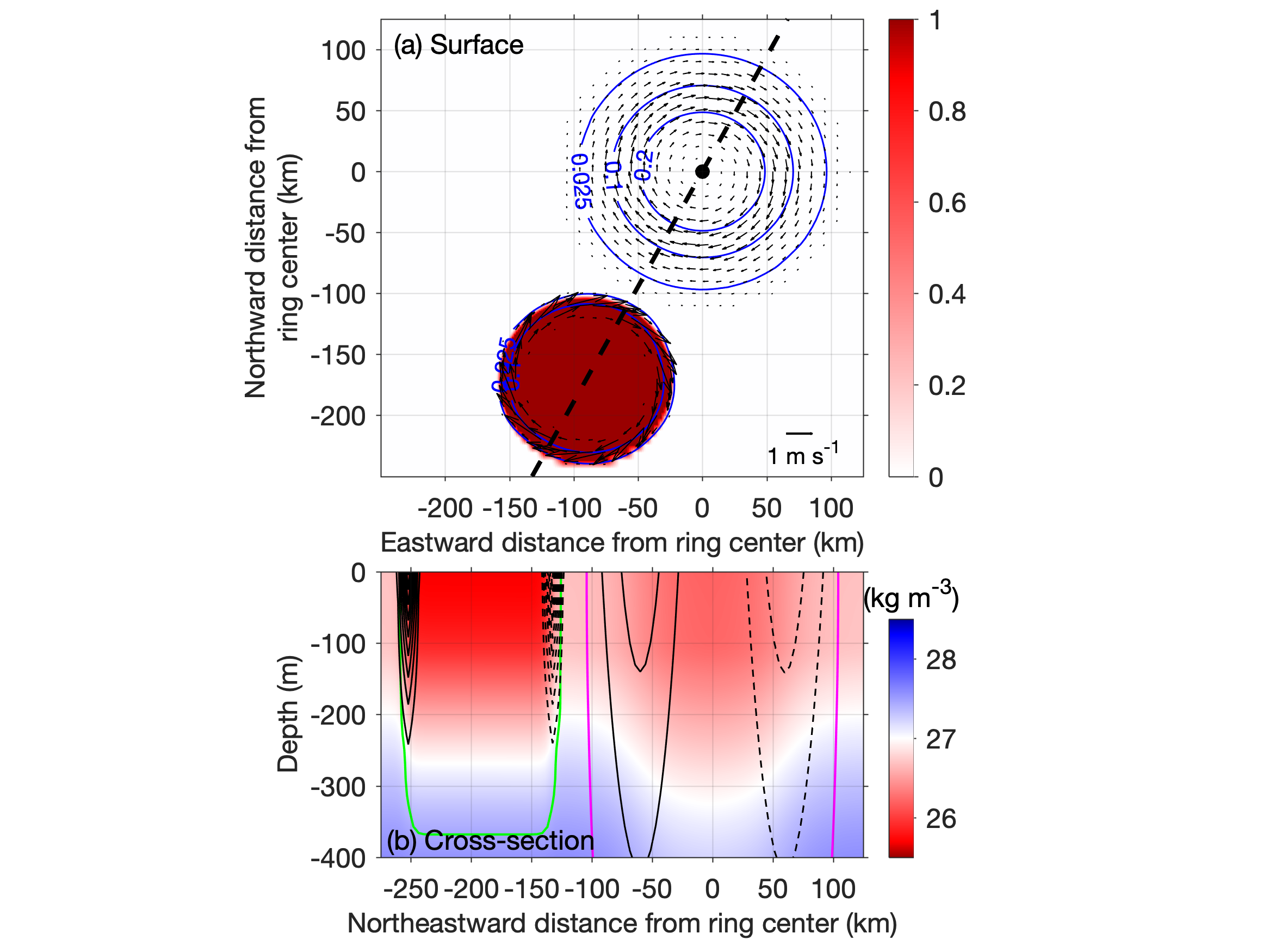 Color: eddy water passive tracer
Color: density
Modeled Spiral pattern
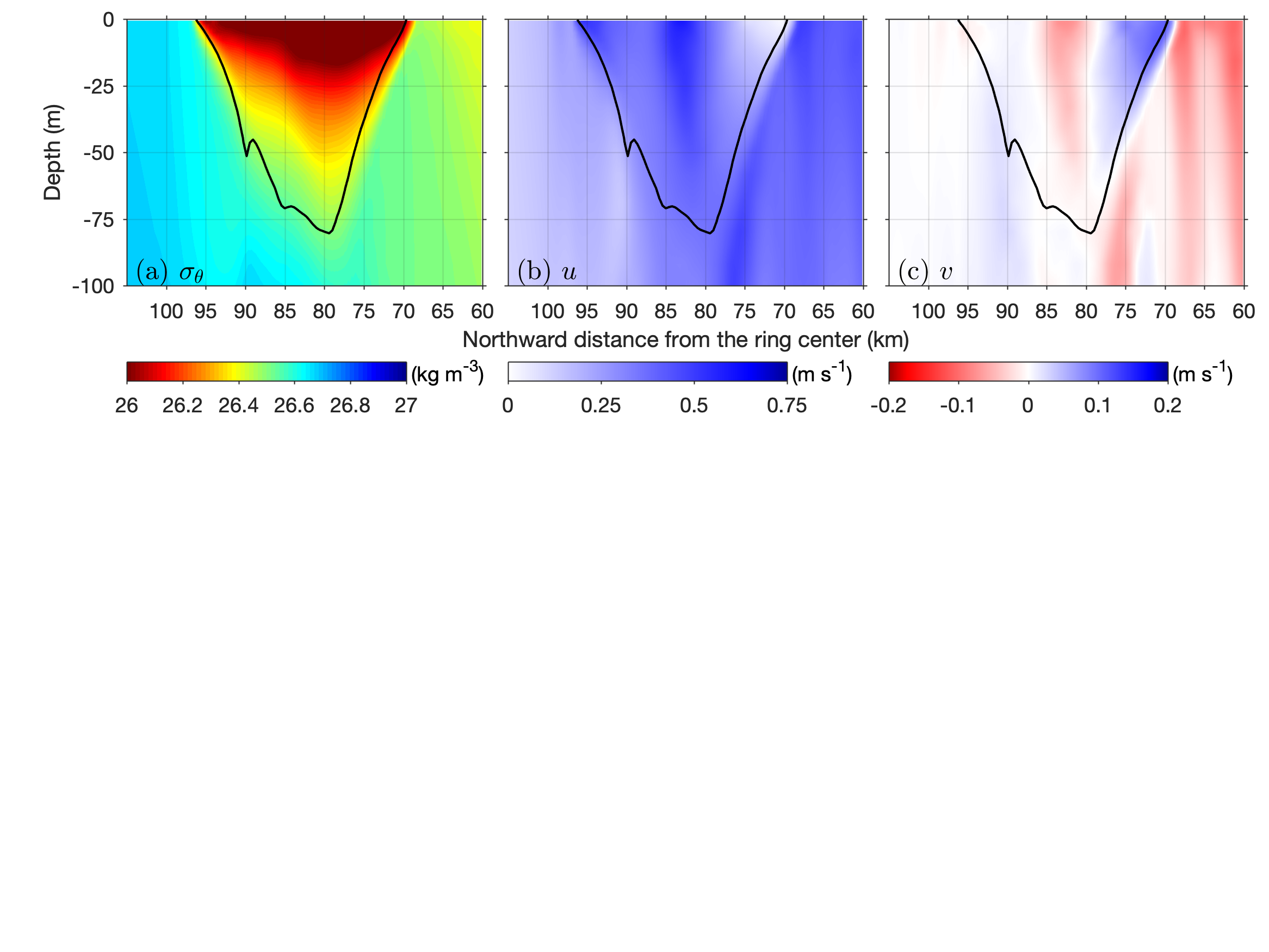 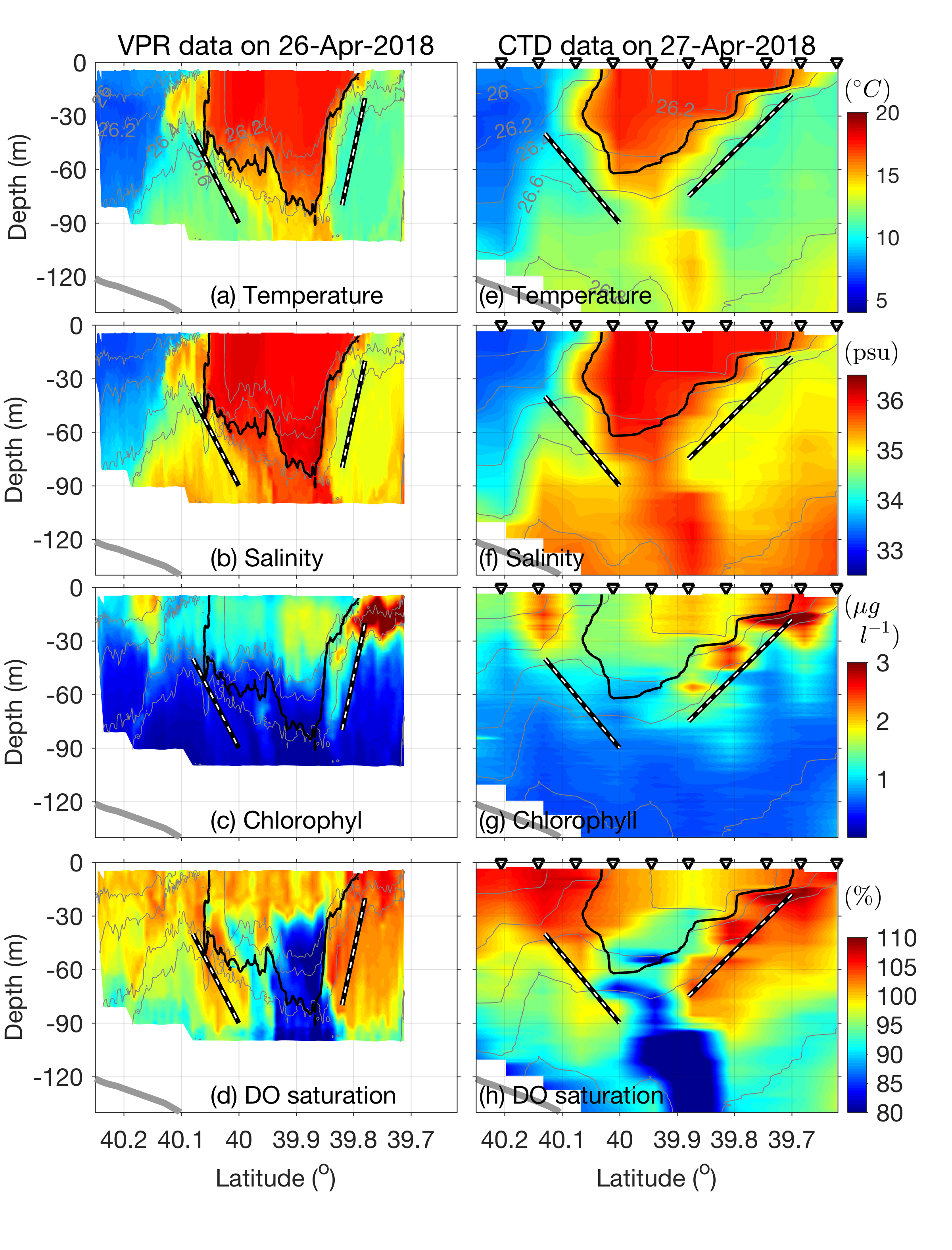 Color: 
passive tracer concentration
Model reproduces the pattern of a spiral streamer over the WCR
As the streamer water moves around the ring, it also migrates towards the ring center
Vertical structure of the model spiral streamer matches observations
Color: Density
Modeled Spiral pattern
Color: 
passive tracer concentration
Model reproduces the pattern of a spiral streamer over the WCR
As the streamer water moves around the ring, it also migrates towards the ring center
Vertical structure of the model spiral streamer matches observations
A Zoom-in view of the radial motion
Color: density
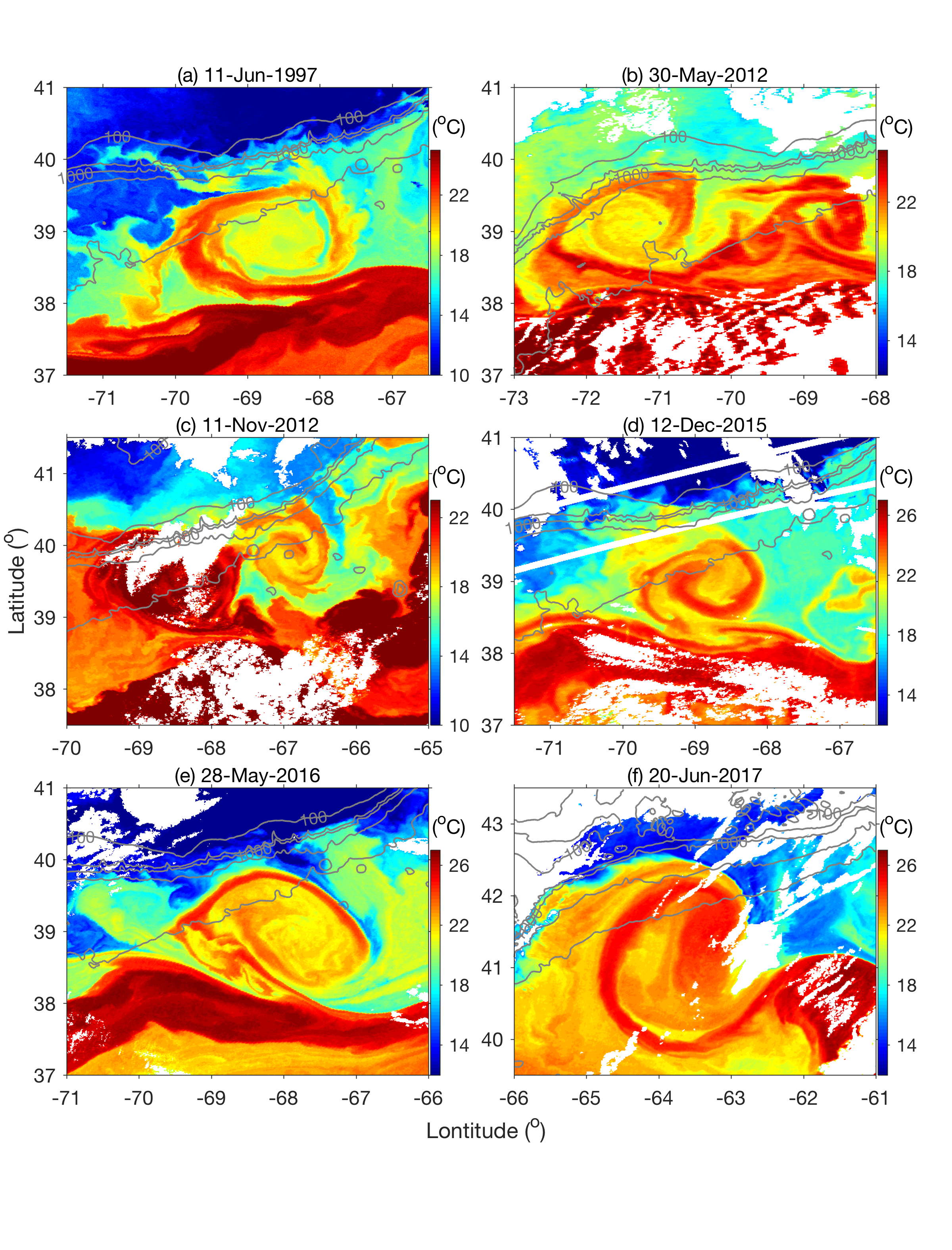 Summary
Warm spiral streamers form over old WCRs after they collide with the Gulf Stream or other newer WCRs
Observations show the warm spiral streamer is a thin surface layer of low density water
Model simulations reveal the key ingredient is the intruding new Gulf Stream water having density lower than the ring water
The spiral pattern is formed locally by nonlinear momentum advection (i.e., centrifugal force) at the submesoscale front at the interface between the intruding Gulf Stream water and old ring water
It could also be considered as ‘localized overwash’ of the old ring by the new buoyant Gulf Stream water or just the buoyant Gulf Stream water flowing ‘uphill’
Submesoscale frontal subduction on both sides of the streamer resulted from the stretching-induced frontogenesis widens the streamer and enhances its surface expression